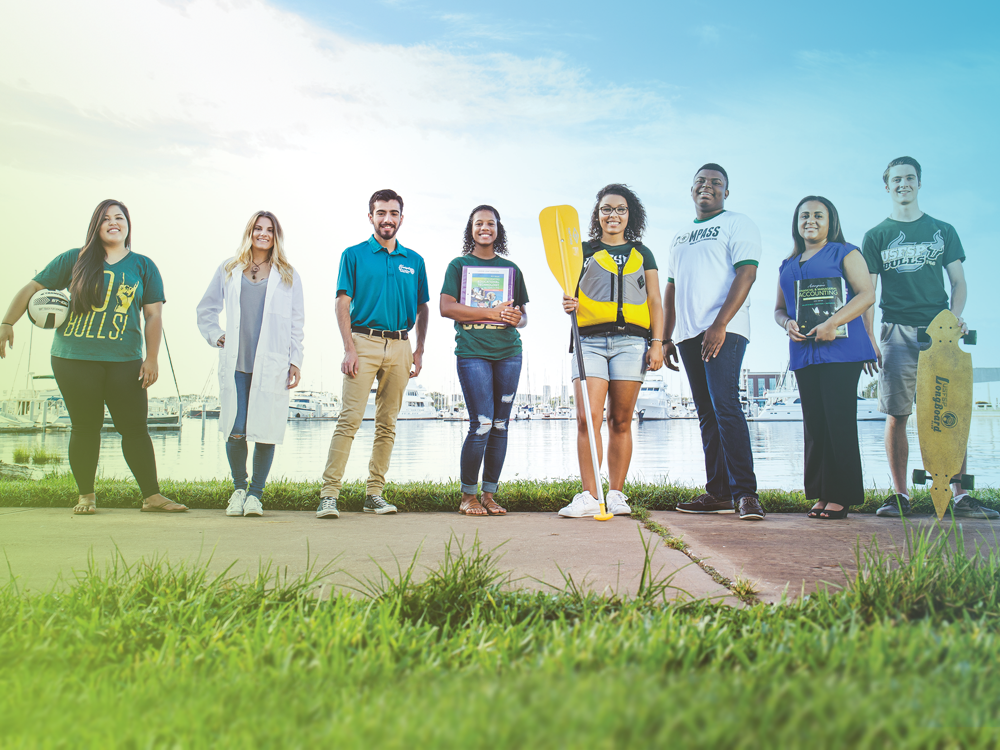 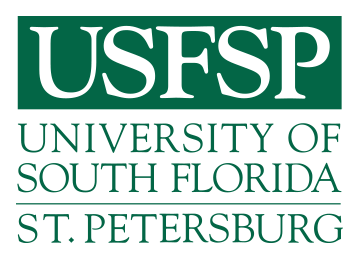 Educator Preparation Programs – The 2021 CAEP Data Review
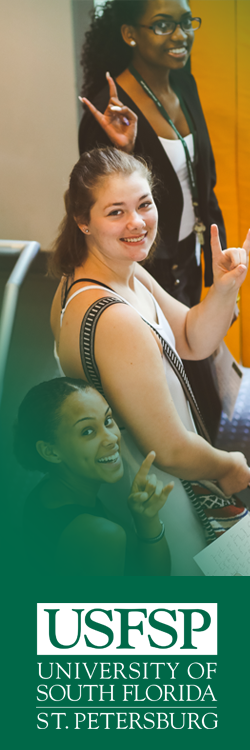 Conceptual Framework
The USFSP College of Education’s programs and professional commitments are founded on an evidence-based perspective of knowledge in education. This knowledge base includes the scientific knowledge produced by academic disciplines and the wisdom of practice gained through service to students, parents, and community members. Three organizing themes guide the Unit’s programs: Knowledgeable Professionalism, Reflective Teaching, and Collaborative Leadership.
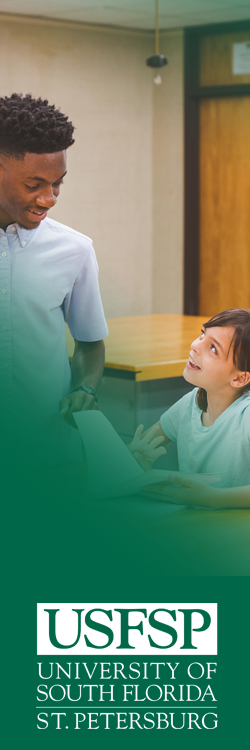 Conceptual Framework:  Knowledgeable Professionalism
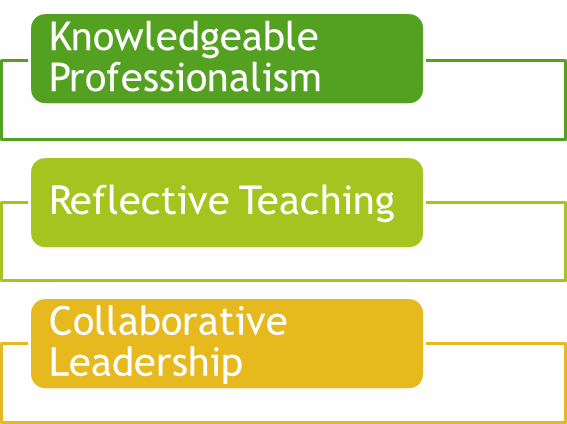 Strong professions are marked by a large, complex, rapidly growing body of professional knowledge requiring years of sustained study for mastery. Professional education that supports excellence in strong professions changes in response to social conditions, the production of new knowledge, and the evolution of scholarly norms.
Our bases for Knowledgeable Professionalism encompass:
Learners and Their Development in Social Contexts
Subject Matter
Teaching
P-12 Student Achievement
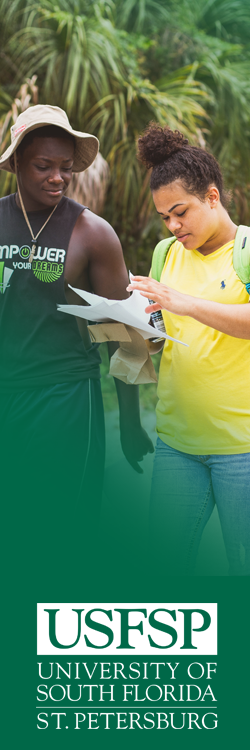 Conceptual Framework:  Reflective Teaching
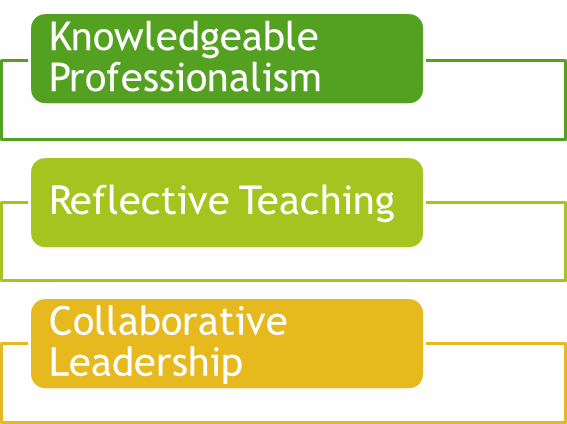 Excellent educational professionals constantly learn from their efforts and continually motivate themselves to improve their choices and actions. By reflecting on their work and evaluating the impact of their behavior on others, both individually and in collaboration with colleagues, committed educational professionals learn to become responsive to the unique educational and emotional needs of each individual student (LaBoskey, 1993; Pollard & Tann, 1987; Ross, Bondy, & Kyle, 1993, Tomlinson, 2000).
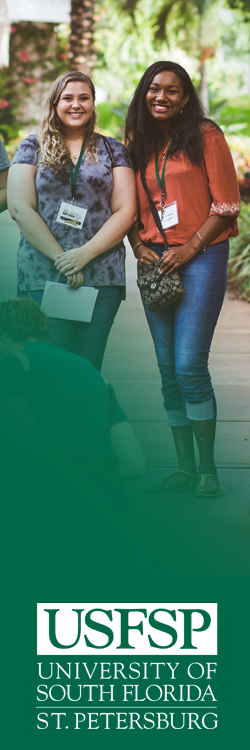 Conceptual Framework:  Collaborative Leadership
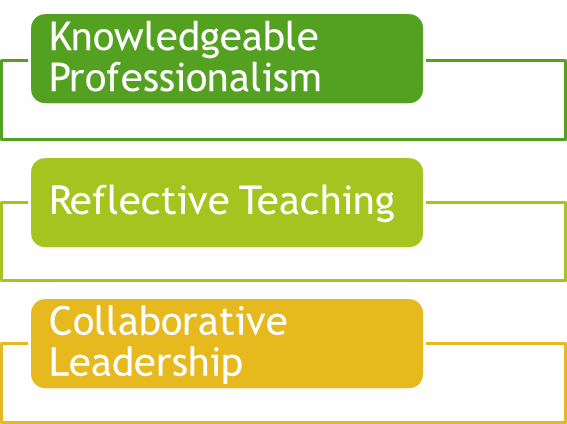 Knowledgeable professionalism and a commitment to students’ welfare, as well as to the families and communities they serve, are all foundations of teacher leadership. In their study of teacher leadership, Lieberman and her colleagues (Lieberman & Miller, 2004) identify four domains of skill and expertise:
Teacher as researcher
Teacher as professional
Teacher as curriculum and instructional leader
Teacher as ethical decision-maker
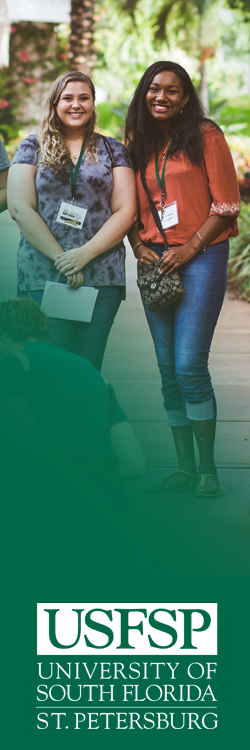 Conceptual Framework:  Collaborative Leadership
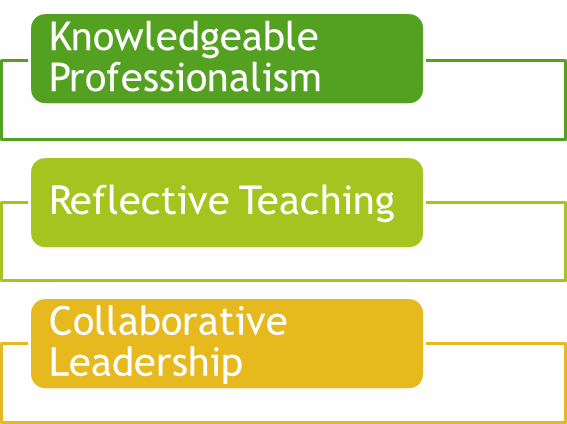 In addition to the development of teacher leadership, the Unit is committed to preparing collaborative and ethical school leaders. This preparation takes into account three major areas:
The Role of the Instructional Leader as Change Agent
Collaborative Educational Leadership
Instructional Leadership Guided by Ethical Reasoning and Behavior
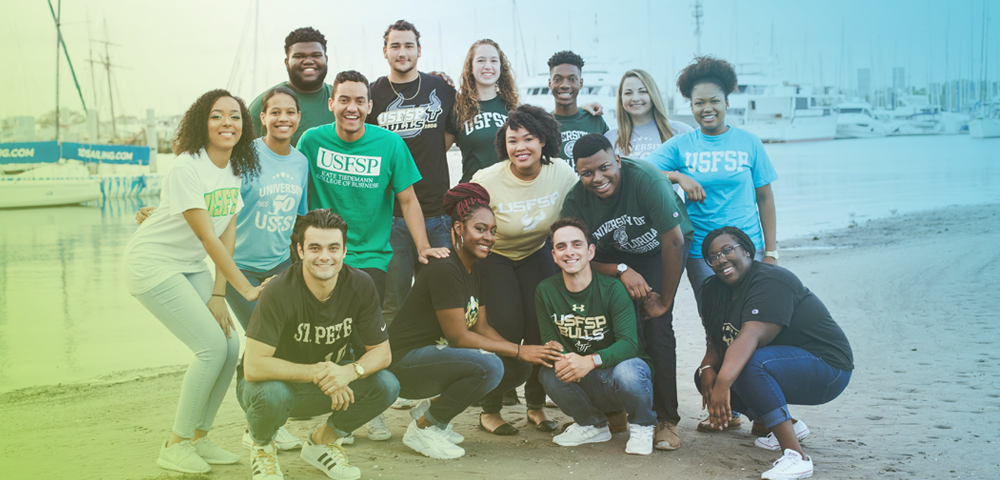 Teacher Effectiveness and Impact on Student Learning
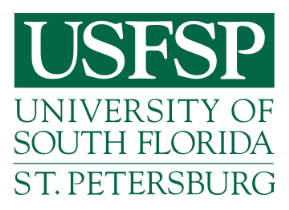 District Evaluations of Teacher Effectiveness
Value-Added Model Results
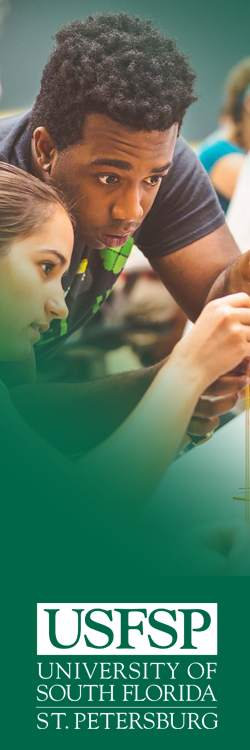 Teacher Effectiveness and Impact on Student Learning
Teachers throughout Florida are evaluated annually by school and district administrators.  The Florida Department of Education collects evaluations from the individual districts and shares results of completers with colleges of education.

The Florida Value-Added Model is used to measure the contribution of a teacher or school to student learning growth by measuring the difference in each student’s actual performance on a statewide assessment from that student’s expected performance, which takes into account specific student and classroom factors that impact the learning process.
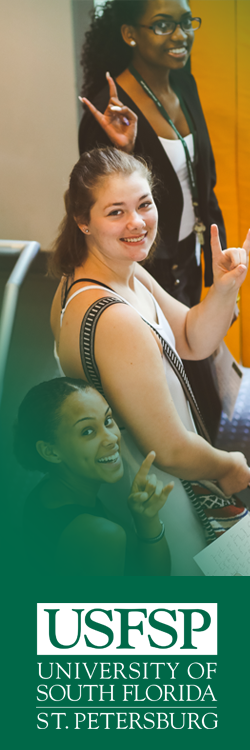 District Evaluations of Teacher Effectiveness
The Florida Department of Education compiled district evaluations of 172 completers from the 2014-15, 2015-16, and 2016-17 academic years employed in instructional positions in Florida public schools for the 2017 – 2018 academic year. Of completers included, evaluations show 93% of identified completers rated Highly Effective and Effective by district and school administrators.
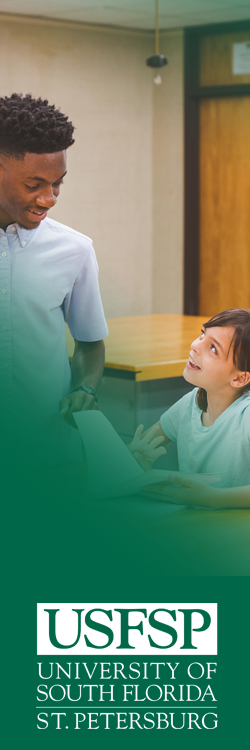 District Teacher Evaluations Over Time
The chart above highlights the percentage of completers rated Highly Effective or Effective by district and school administrators.
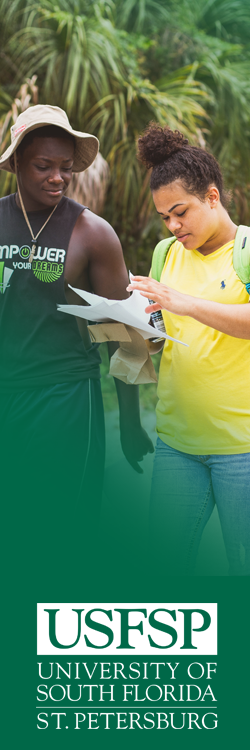 Impact on Student Learning:  VAM Scores
Of the 73 completers employed in Florida public schools and included in the Florida Value-Added Model database for 2017 - 2018, 59% were rated as highly effective or effective with P-12 learners exceeding one year of academic growth. State VAM scores indicate 62% of the 60 completers with data rated highly effective or effective with a positive impact on P-12 learner performance in English language arts; 60% of the 50 completers with VAM data results rated highly effective or effective with a positive impact on P-12 learner performance in mathematics.
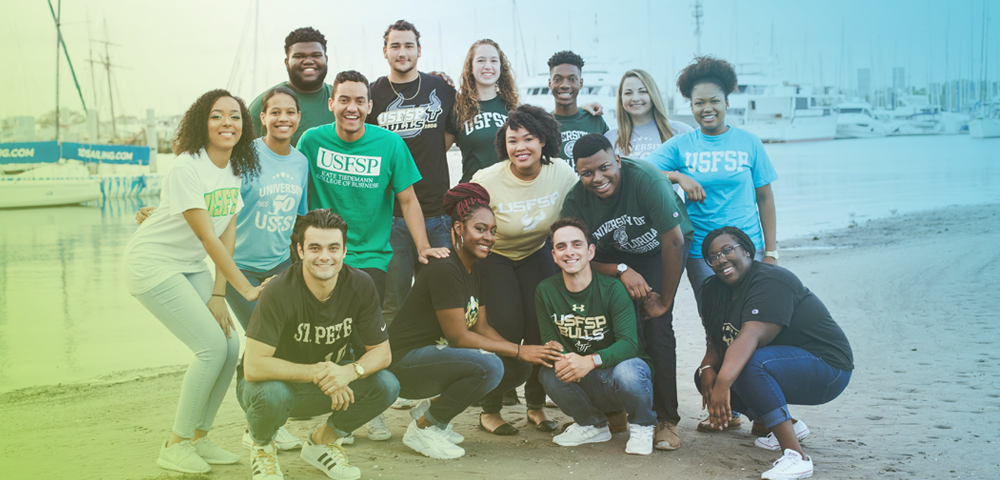 Completer and Employer Satisfaction
Initial Teacher Preparation Programs and Educational Leadership Programs
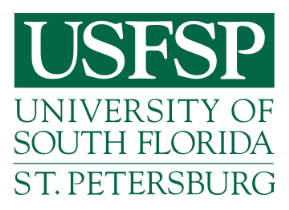 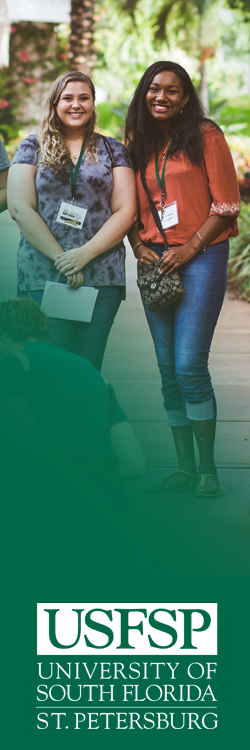 Completer Results: Initial Teacher Preparation (ITP) Programs
The USFSP College of Education conducts an annual survey of completers following their first year in the classroom.  Completers rank how well they were prepared to teach using the Florida Educator Accomplished Practices (FEAPs).

Completers indicated a positive level of satisfaction with the USFSP College of Education with 100% of indicators in Instructional Design & Lesson Planning, Continuous Improvement, and Professional Responsibilities and Ethical Conduct being rated as Effective/Highly Effective.
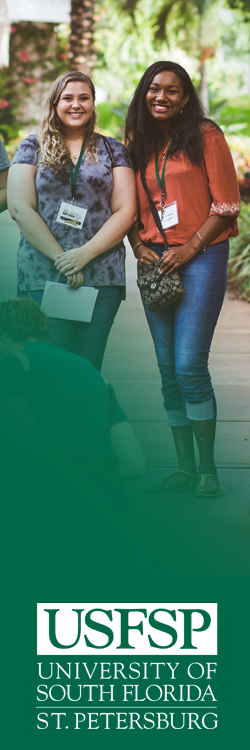 Completer Results: Initial Teacher Preparation (ITP) Programs
Instruction in the other components of the FEAPs received positive ratings as well with all criteria receiving Effective/Highly Effective ratings of 95% with the exception of two components in Assessment.

All responders were hired into teaching positions upon completion of their programs.
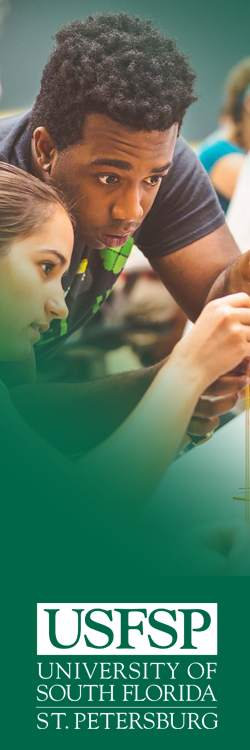 Completer Results:  ITP Programs
How effectively prepared were you for the following components of Instructional Design and Lesson Planning?
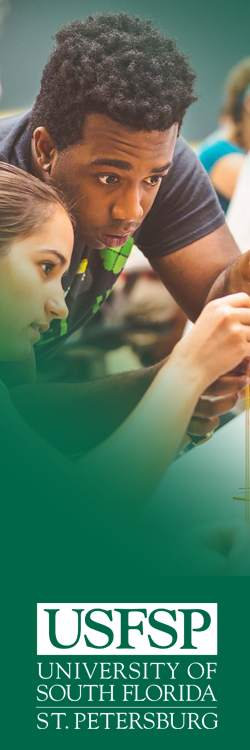 Completer Results:  ITP Programs
How effectively prepared were you for the following components of The Learning Environment?
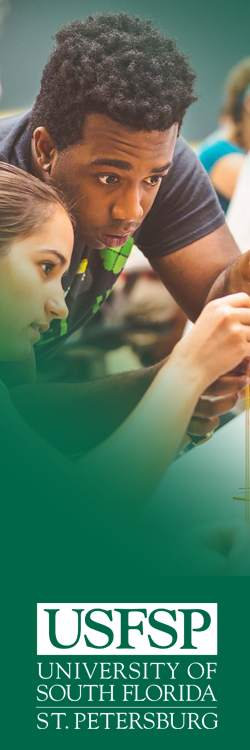 Completer Results:  ITP Programs
How effectively prepared were you for the following components of Instructional Delivery and Facilitation?
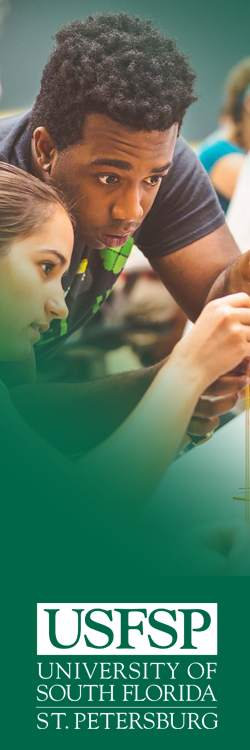 Completer Results:  ITP Programs
How effectively prepared were you for the following components of Assessment?
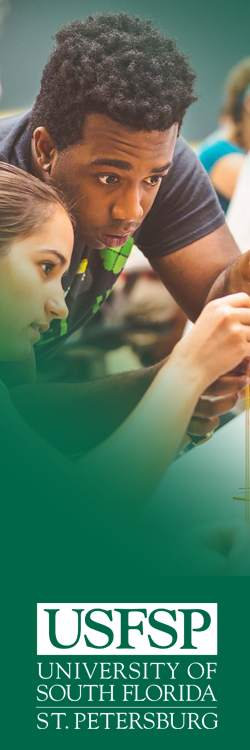 Completer Results:  ITP Programs
How effectively were you prepared for the following components of Continuous Improvement?
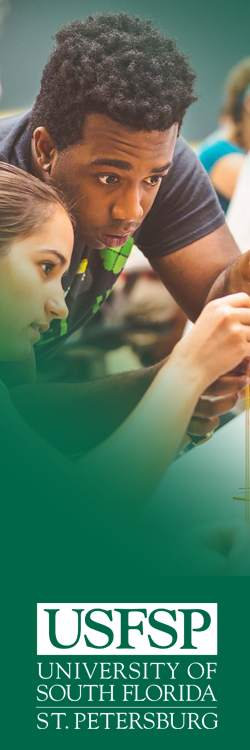 Completer Results:  ITP Programs
How effectively prepared were you for the following components of Professional Responsibility and Ethical Conduct?
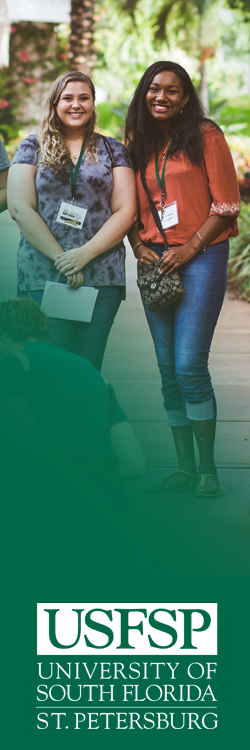 Completer Comments:
Scheduling and learning how to work with real data is essential. Learning how to lesson plan and prepare for a class of diverse learners within the general education population. Learning how to manage time and schedules with personal life. Learning about diﬀerent disabilities. Learning the art of data tracking and behavioral tracking while still keeping up with a class. Interns need to be exposed to diﬀerent socioeconomic groups within various schools.
Masters in Elementary Science and math and a Masters in educational leadership both from USF
More information on planning, assessment and classroom management
More emphasis on planning strategies and techniques should be added in- this is the biggest struggle for our newest teachers
How local this program was and how welcoming it was to us
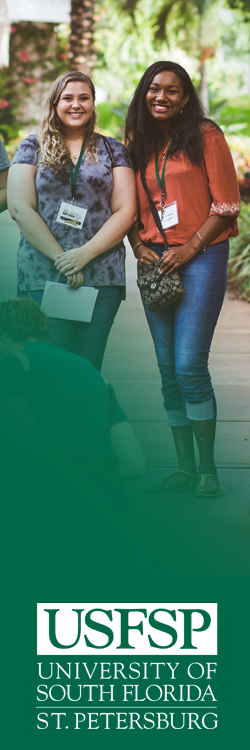 Completer Comments:
Internships were great. I liked having opportunities to experience multiple classes, teachers, and schools to get a better understanding of what it is like in the career ﬁeld.
I am so thankful for USFSP, the instructors, and it’s ability to prepare me for such a diverse group of students. I will be representing Lakewood as the Emerging Teacher of the Year. I can conﬁdently say that it was USFSP providing me conﬁdence, skill, and knowledge to earn this title. Also Dr. Bullard... I can’t thank her enough for always pushing me to do better! USFSP COE is my family!
The ﬂexible class times/locations were a huge beneﬁt to me and helped me complete the program in a shorter time frame than I would have been able to otherwise.
The professors within this program prepared me beyond expectations. They were available to answer questions, provide feedback, and guide me through each course. They are the backbone of the program and any student who is fortunate to learn under their direction would be prepared to work in education immediately following graduation.
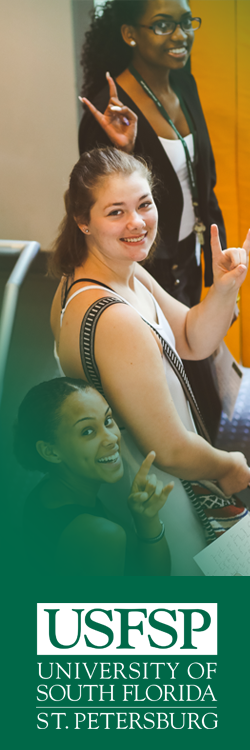 Employer Satisfaction:  ITP Programs
The USFSP College of Education conducts an annual survey of employers of completers following the first year of teaching. The principals or administrators rated the teacher’s preparedness based on the Florida Educator Accomplished Practices (FEAPs).

Employers rated all components of preparation as 100% Highly Effective or Effective with the exception of one component in Assessment, an area selected for improvement.

All completers were considered to be teaching in-field, and responding employers considered 100% of completers qualified for rehiring.
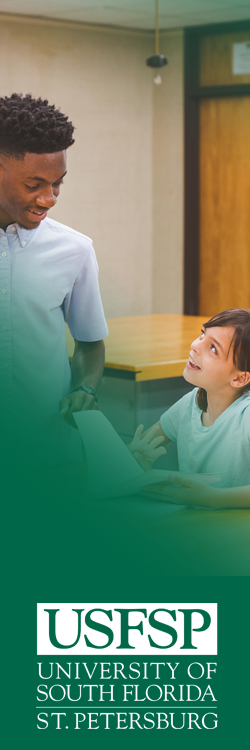 Employer Satisfaction:  ITP Programs
How effective are USFSP initial teacher preparation completers in the following Instructional Design and Lesson Planning areas?
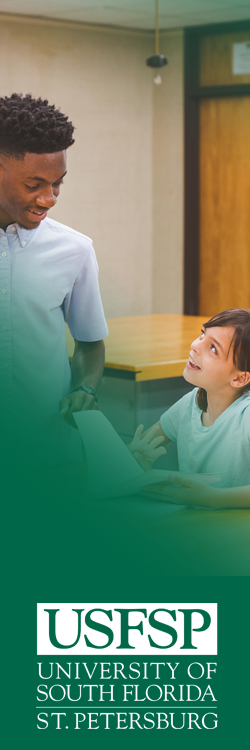 Employer Satisfaction:  ITP Programs
How effective are USFSP initial teacher preparation completers in the following Learning Environment areas?
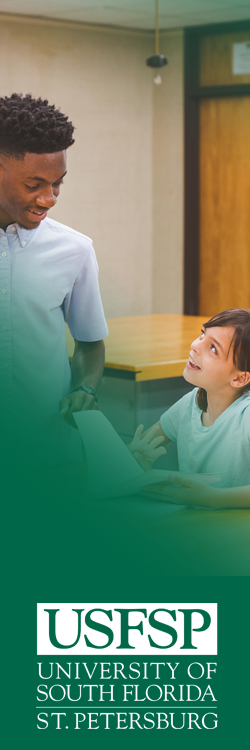 Employer Satisfaction:  ITP Programs
How effective are USFSP initial teacher preparation completers in the following Instructional Delivery and Facilitation areas?
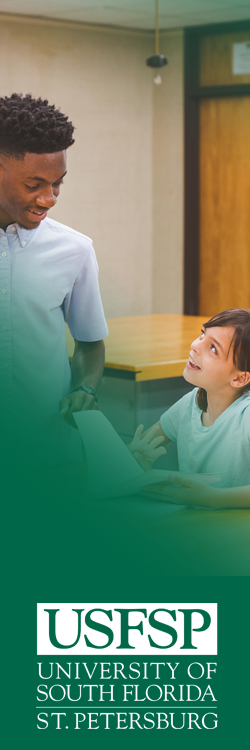 Employer Satisfaction:  ITP Programs
How effective are USFSP initial teacher preparation completers in the following Assessment areas?
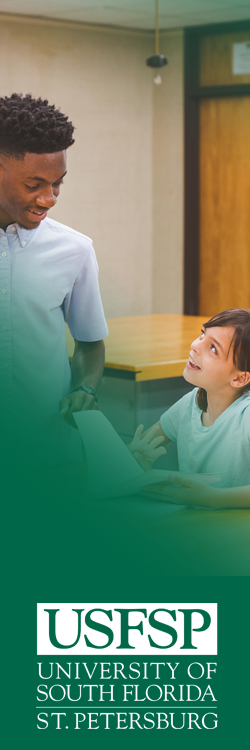 Employer Satisfaction:  ITP Programs
How effective are USFSP initial teacher preparation completers in the following Continuous Professional Improvement areas?
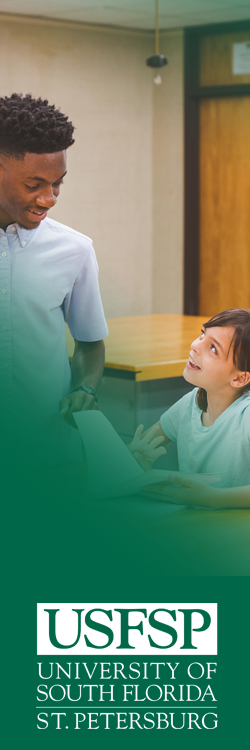 Employer Satisfaction:  ITP Programs
How effective are USFSP initial teacher preparation completers in the following Professional Responsibility and Ethical Conduct areas?
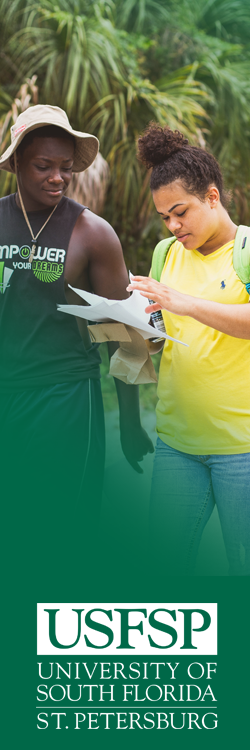 Completer Satisfaction:  Educational Leadership (EL) Programs
The USFSP College of Education conducts an annual survey of completers following their first year following completion.  Completers rank how well they were prepared for leadership using the Florida Principal Leadership Standards (FPLS).

Completers rated preparation in the FPLS as 86% - 100% Highly Effective or Effective in all but one area. Only 71% of responders rated this area, “Recruiting, retaining and developing an effective and diverse faulty and staff” as Highly Effective or Effective.
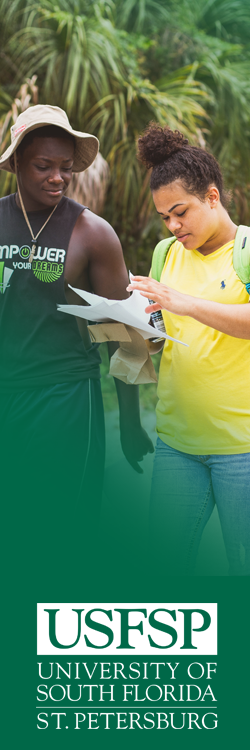 Completer Satisfaction:  Educational Leadership (EL) Programs
When asked what they considered the most helpful aspects of the program, the previous year’s completers replied:
The support on the content and anchor standards and the data analysis. The support and practice for the FELE. The structure of the classes that helped encourage field experiences that were used in Targeted Selection to show what I had done as a leader.
The internships helped out a lot but getting them or picking a school to do the internships in was hard.
Field Experiences, collaborating with my peers and also with my administrator.
I found that all of my professors were more than willing to meet with me when I needed. I found a lot of value in speaking to them in person.
Professors that were there to help you to be successful.

Multiple candidates requested additional time in the field when asked what should be added to the program.
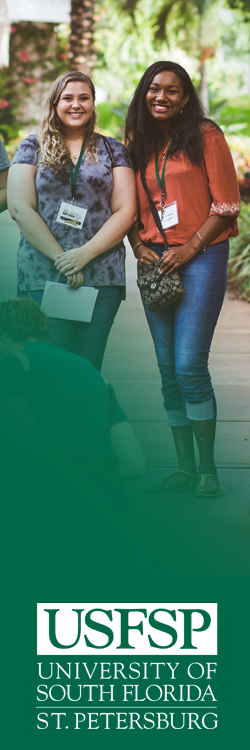 Completer Satisfaction:  EL Programs
How effectively do you feel the USFSP Education Leadership Program prepared you in the following areas:
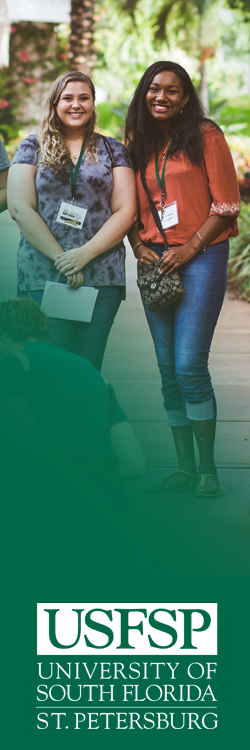 Completer Satisfaction:  EL Programs
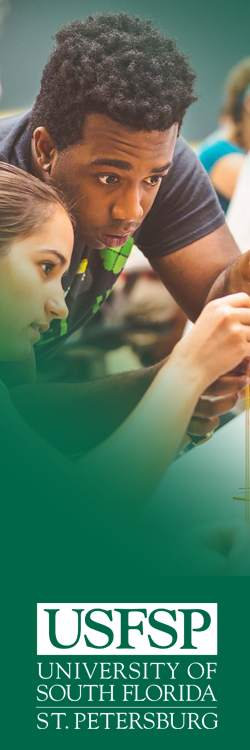 Employer Satisfaction:  EL Program
The USFSP College of Education conducts an annual survey of employers of completers following the first year after completion.

With a 16% return rate (only one), the responding employer rated the preparation of Educational Leadership completers as 100% Effective/Highly Effective for each of the FPLS components.

The administrator responded that 100% of completers employed by the employer qualified for rehiring.
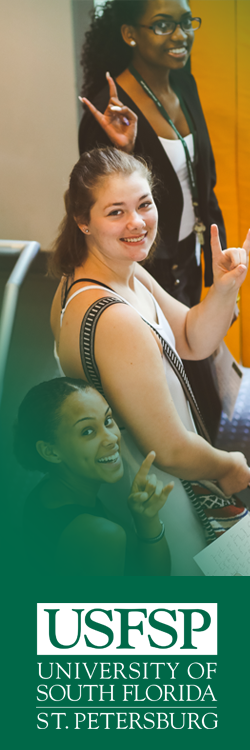 Employer Satisfaction:  EL Program
How effective are USFSP Educational Leadership completers from the 2016 - 2017 academic year in the following areas:
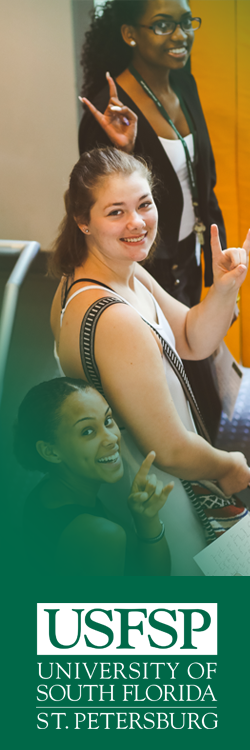 Employer Satisfaction:  EL Program
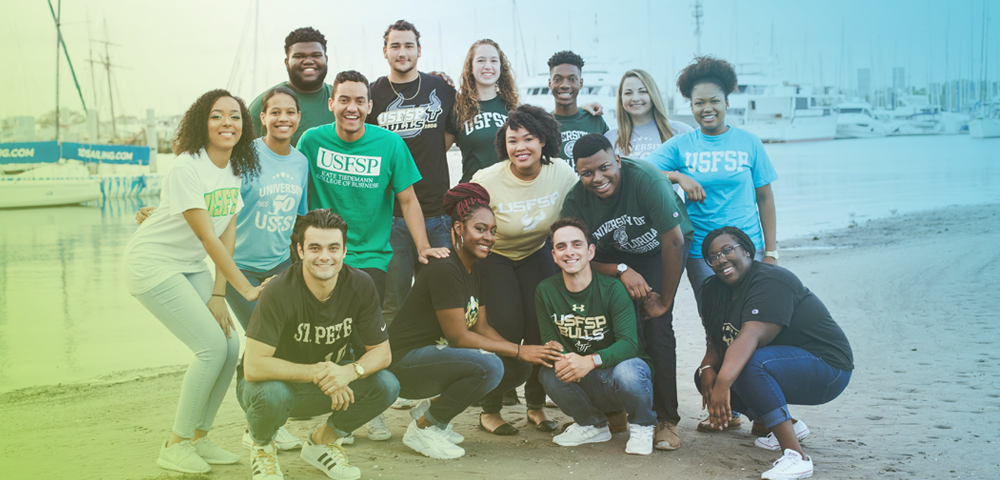 Degrees Awarded
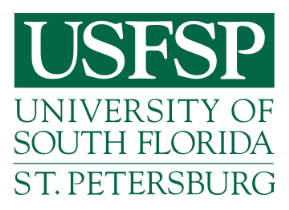 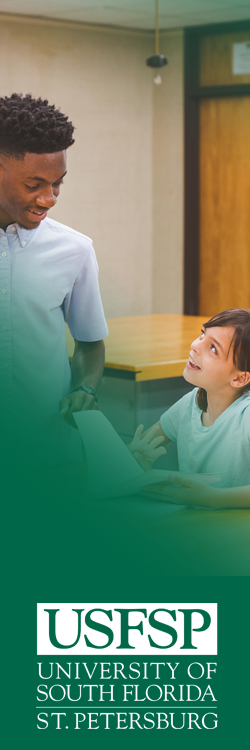 Degrees Awarded
This report displays the number of degrees awarded by the USFSP College of Education for a particular term or academic year.
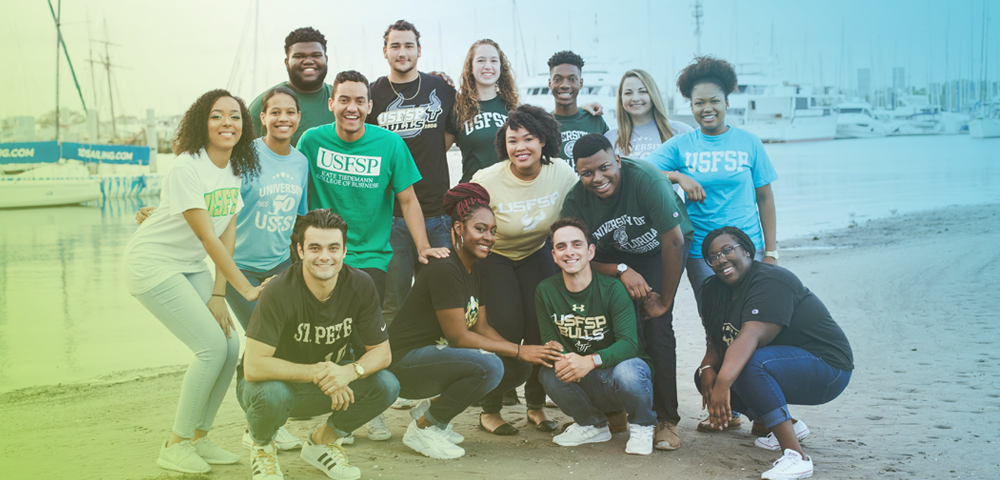 State Licensing Performance
Data from 2018 - 2020 State Exams
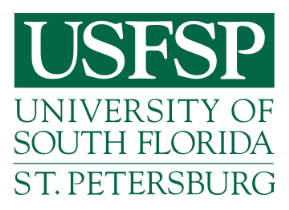 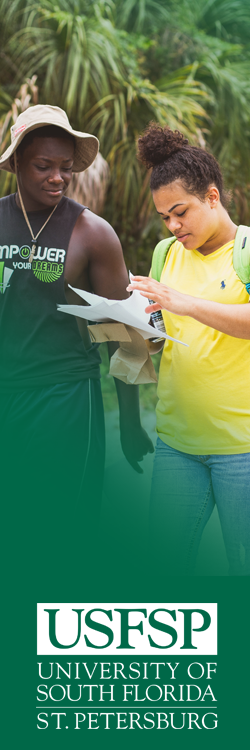 Certification Exams
Florida Teachers pursuing certification through a traditional path must pass three types of exams:
The Florida General Knowledge Test (GKT) is designed to ensure all entry-level teachers demonstrate the core general education knowledge and skills, including critical thinking, required by the State of Florida.
The Florida Subject Area Exams (SAE) are designed to ensure teacher candidates have demonstrated the level of subject-matter knowledge and skills required for entry-level educators.
The Florida Professional Teaching Examination is designed to ensure beginning teachers possess the level of professional teaching knowledge necessary for entry-level educators.
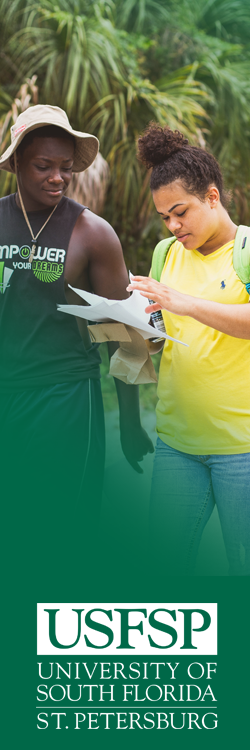 Certification Exams
To be eligible for entry into an administrative position in Florida, candidates must pass the Florida Educational Leadership Exam (FELE).  The FELE is designed to ensure interested administrative candidates possess the skills and knowledge necessary to provide continuous school improvement, instructional leadership, and collaborative direction to an educational community.
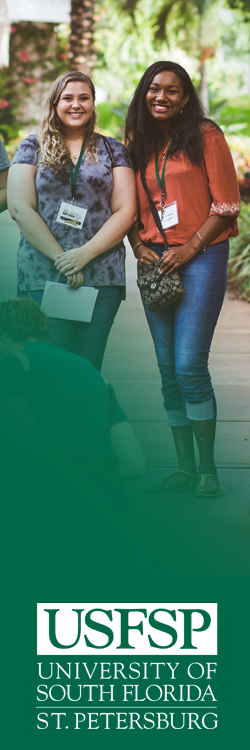 ITP Program Results Test Findings
Program candidates scored at or above the state average on the majority of competencies within the various FTCE subtests. FTCE scores for eight test iterations from May 2018 –  August 2020 are attached below, and areas where candidate scores are greater than 3% below state averages are as follows with those appearing in more than one test iteration having an asterisk:

GKT:
Knowledge of:
Formal college-level writing
Language structure
Vocabulary application
Standard English conventions*
Key ideas and details based on text selections
Craft and structure based on text selections
Integration of information and ideas based on text selections
Geometry and measurement*
Number sense, concepts, and operations
Probability, statistics, and data interpretation*
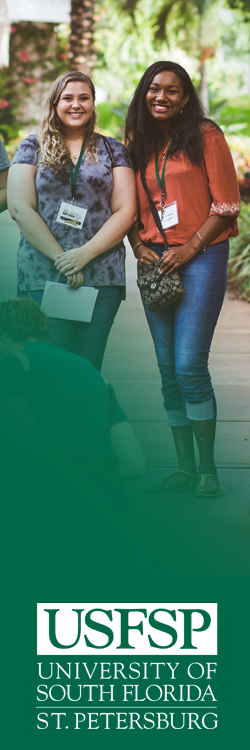 ITP Program Results Test Findings
Elementary Education, K-6:
Knowledge of:
People, places, and environment (i.e., geography)
Government and the citizen (i.e., government and civics)
Production, distribution, and consumption (i.e., economics)
Effective science instruction
Geometric concepts

Reading K-12 (5 testing cycles, all with <5 test-takers):
Knowledge of:
Research and theories of reading process*
Text types and structures
Oral and written language acquisition and beginning reading
Phonics and word recognition*
Vocabulary acquisition and use
Reading program development, implementation, and coordination*
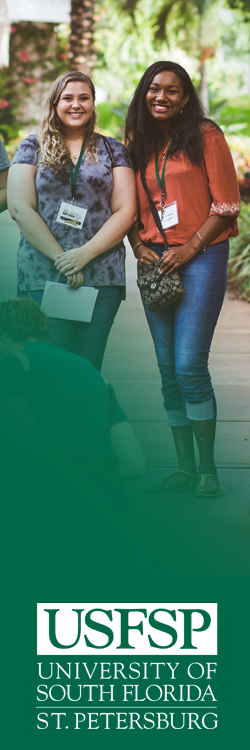 ITP Program Results Test Findings
ESE K-12 (7 testing cycles included; 8th had only two test-takers):
Knowledge of:
The positive behavioral support process

Professional Education:
Knowledge of:
Appropriate student-centered learning environments
Instructional delivery and foundation through a comprehensive understanding of subject matter
Various types of assessment strategies for determining impact on student learning
Relevant continuous professional improvement*
The Principles of Professional Conduct of the Education Profession in Florida *
Effective literacy strategies that can be applied across the curriculum to impact student learning*
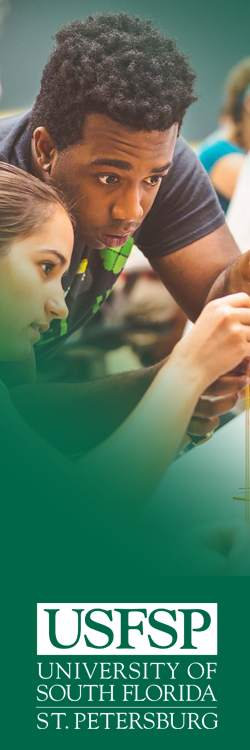 EL Program Results Test Findings
An analysis of the data from the FELE subtests from May 2018 through August 2020 indicates completers were at, above, or within three percentage points of the state average in nearly every iteration of the FELE. Areas that fell below are listed as follows with those appearing in more than one iteration of the exam having an asterisk:

Prioritize student learning via leadership*
Develop/Implement instructional framework
School environment for student learning*
Recruitment and induction practices*
Develop leadership within the organization*
Personal/professional behavior practices
Decision-making processes*
School operation management practices
School legal practices and applications
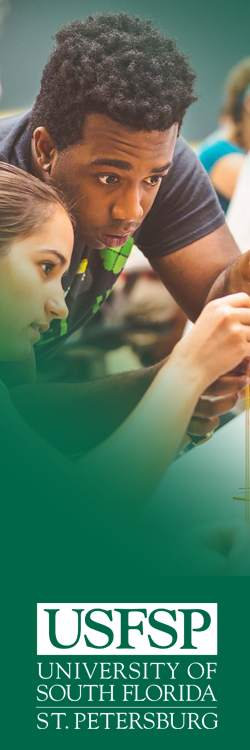 EL Program Results Test Findings
An analysis of the data from completers’ first-attempts at the FELE subtests between May 2018 through August 2020 shows completers scoring greater than the state mean total scaled scores on all subtests with the exception of one iteration in January 2020. In that one iteration, scores were lower than the state mean total scaled scores for Subtests 1, 2, and 3. The score for the essay were above the state score. 

Between May 2018 and August 2020, 37 - 38 completers were first-time FELE test takers (depending on subtests taken).  Of those 37 - 38 completers taking the FELE for the first time, 95% passed Subtest 1, 84% passed Subtest 2, 82% passed Subtest 3, and 84% passed the essay.
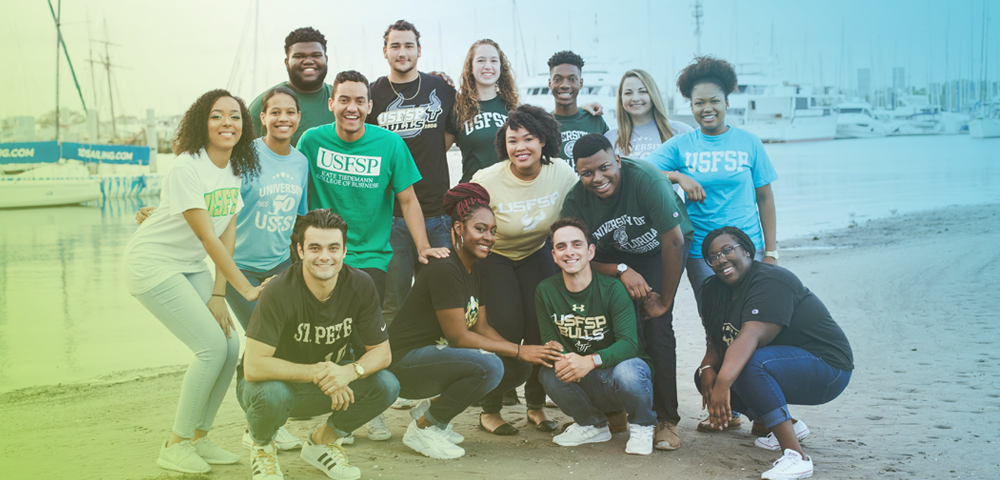 Completers’ Ability to be Hired and Retained
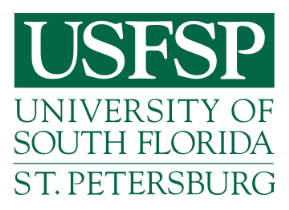 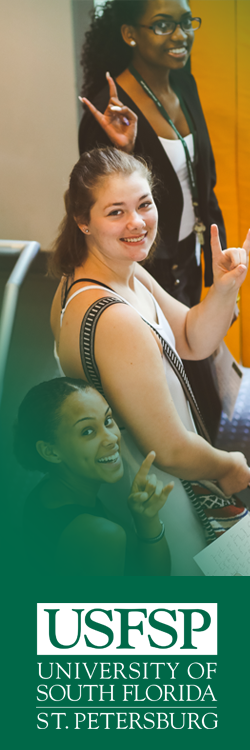 ITP Placement Rates from the Annual Program Performance Report (APPR)
The placement rate is computed as the percentage of program completers reported annually by each program to the Florida Department of Education who are identified by the Department’s Staff Information System as employed in a fulltime or part-time instructional position in a Florida public school district at any point during either the first or second academic year subsequent to program completion.
Based on 
 4-pt. scale.
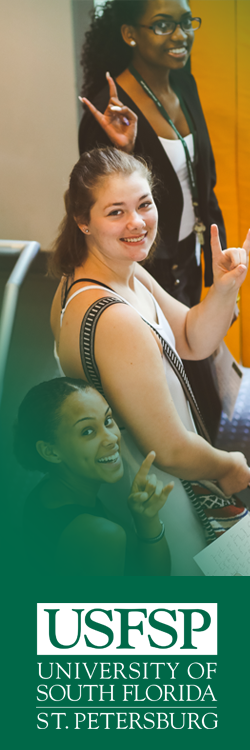 ITP Retention Rates from the Annual Program Performance Report (APPR)
The retention rate is computed as the average number of years program completers were employed in a fulltime or part-time instructional position in a Florida public school district (at any point during the year) across a five-year period following initial employment in either of the two (2) subsequent academic years following program completion. Program completers employed in private or out-of-state schools their first or second year following program completion are also included, if verified data are reported by the program.

The retention rate for 2019 is 3.76 on a 4-pt. scale.
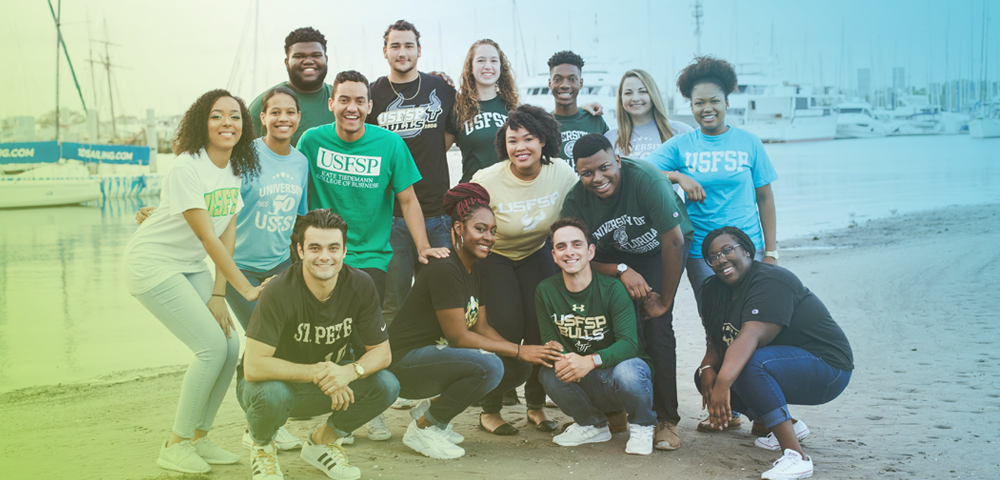 Consumer Data
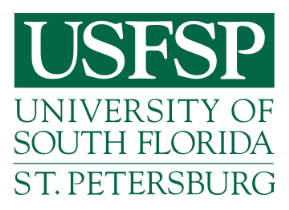 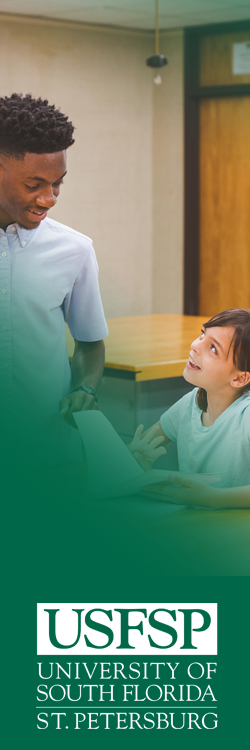 Consumer Data
The following are the Cohort Default Rate data for candidates grouped by year in which they entered repayment:
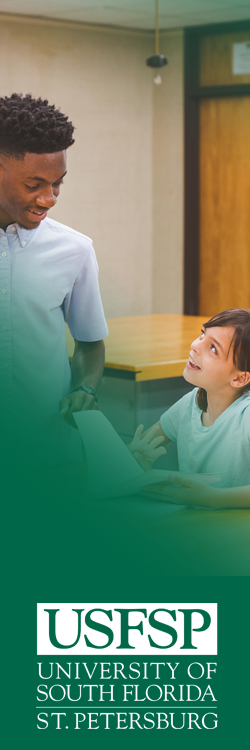 Consumer Data
In 2019 – 2020, students applied to graduate each term with the following loan debt as shown in the chart on the right (includes undergraduate borrowing).
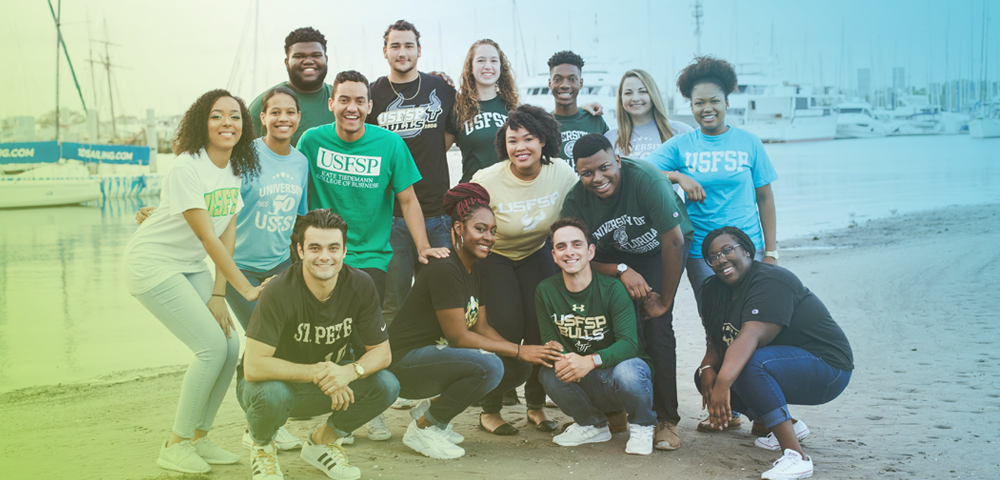 Contact UsPlease contact the University of South Florida St. Petersburg College of Education if you have questions or would like additional information.
Dr. Brenda Walker, Interim Dean
140 Harborwalk Avenue SouthSt. Petersburg, FL 33701
brendawalker@usf.edu
727-873-4149
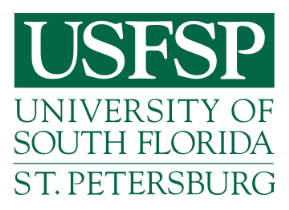